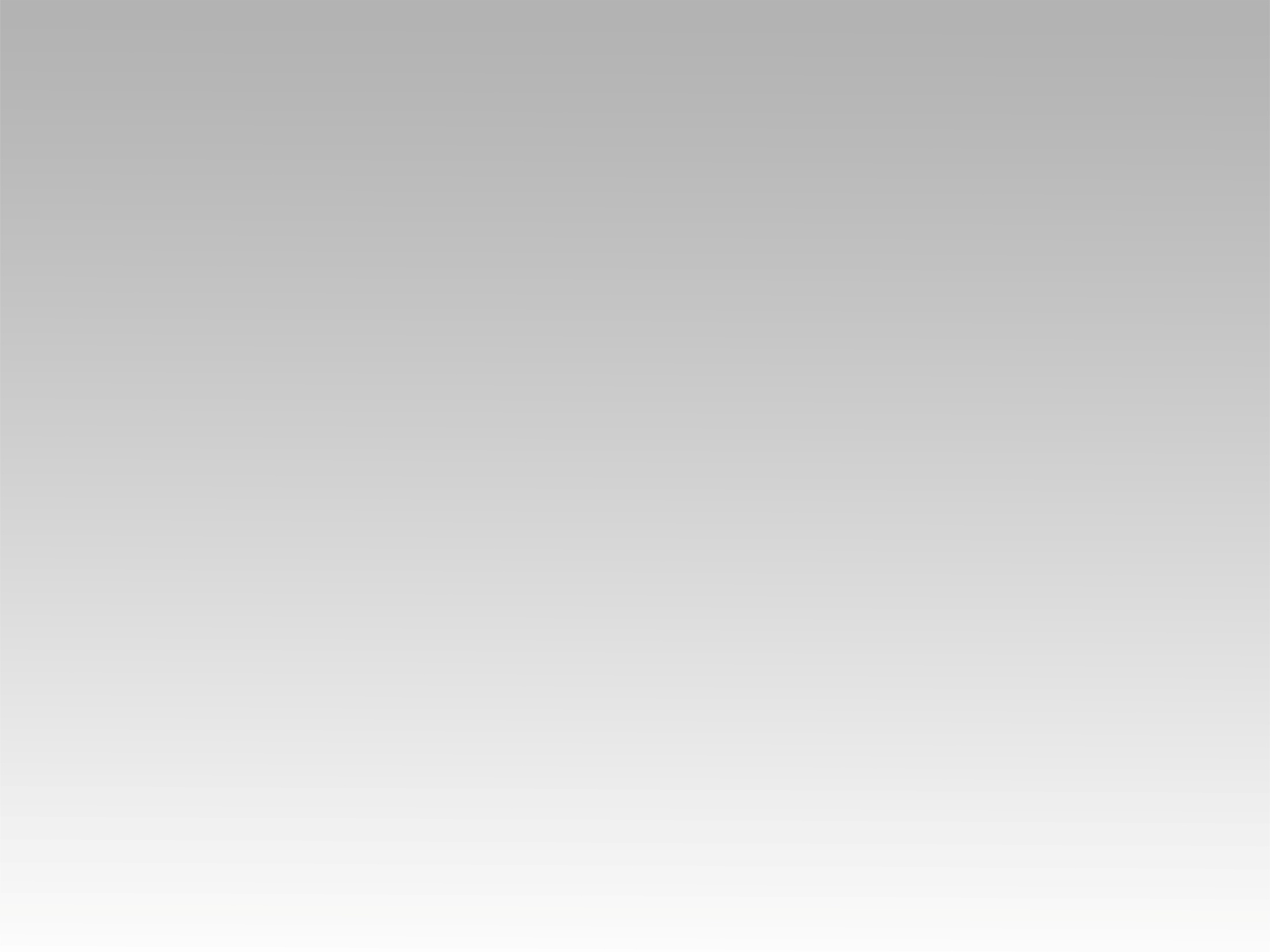 تـرنيــمة
فاتت سنة
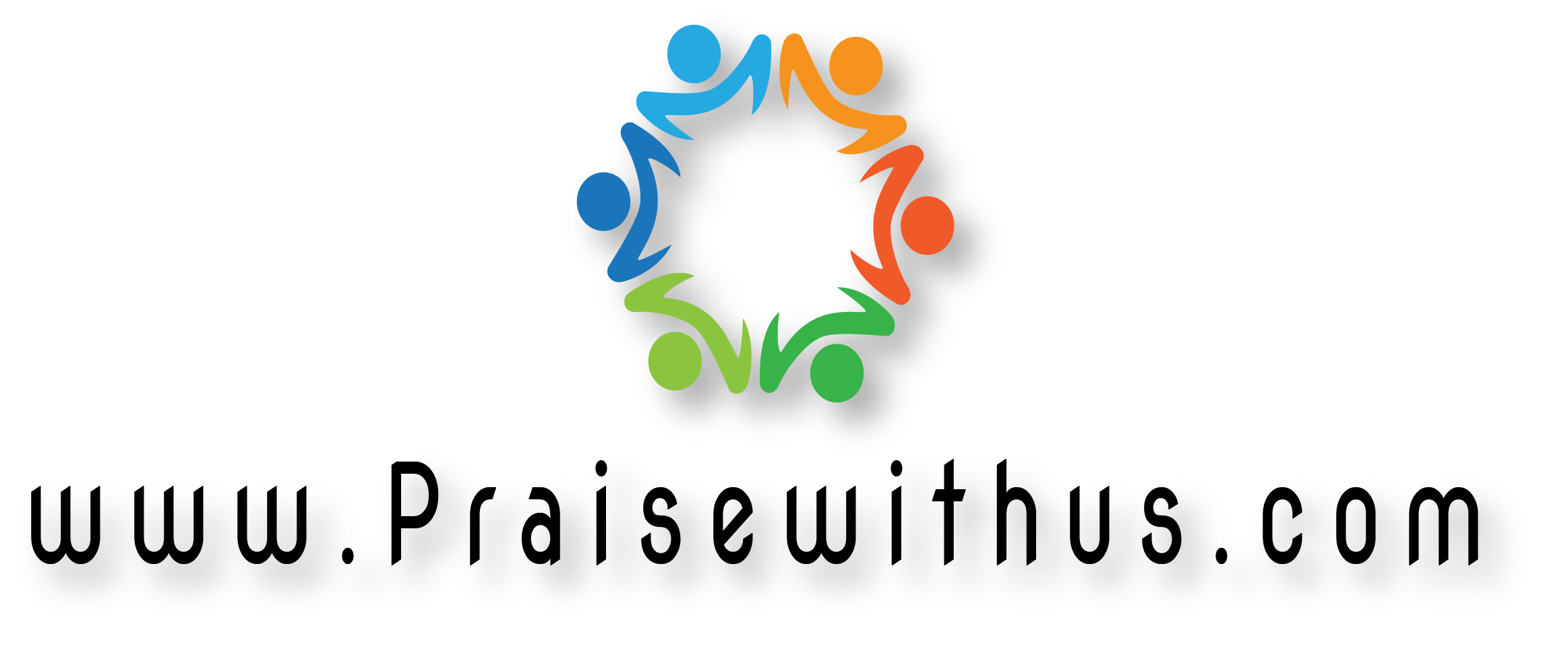 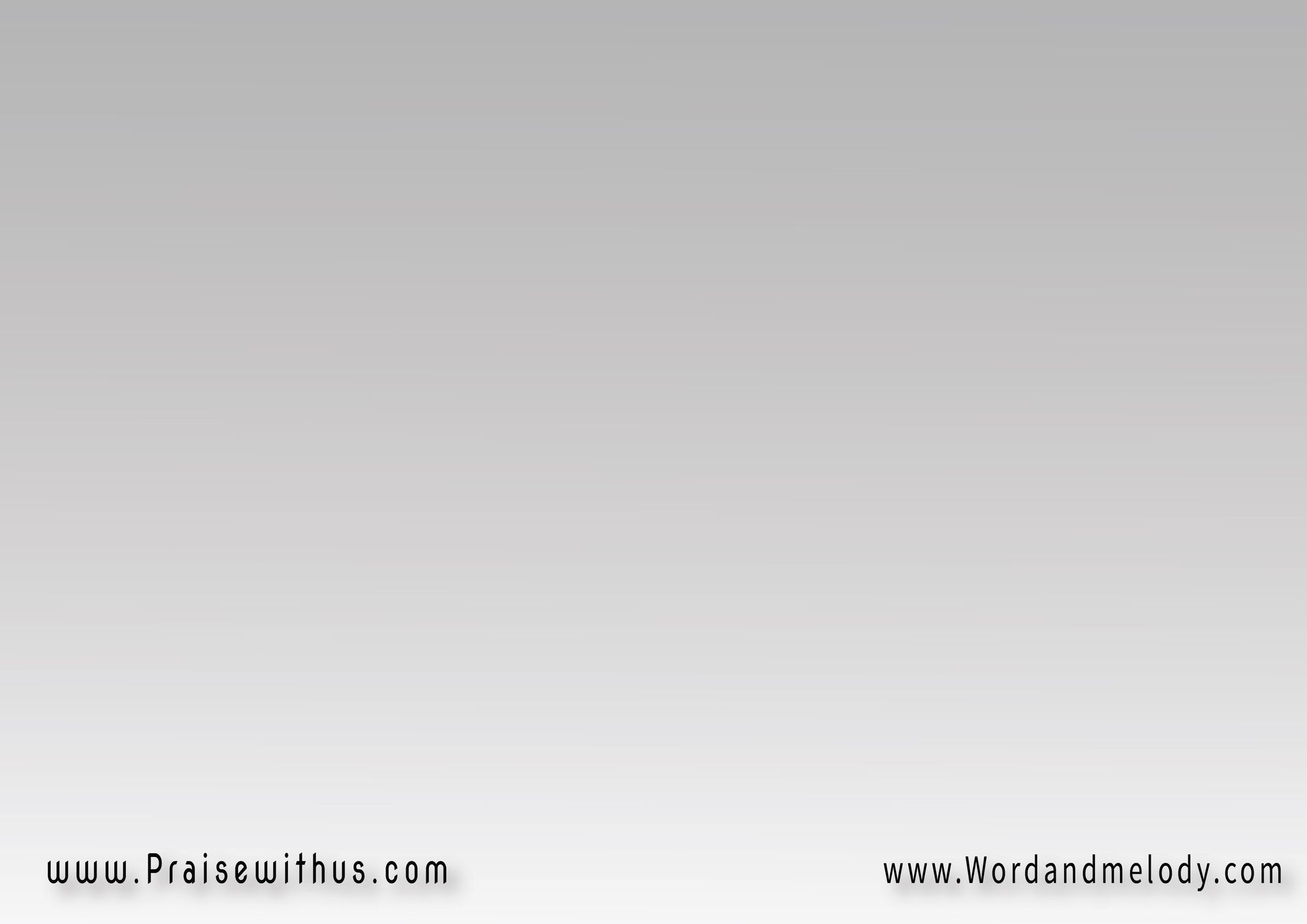 فاتت سنة من عمري يا ربي
 طول السنة وأنا شايفك جنبي
(ماشي معاك باجري وراك 
وأنت بإيدك تحفظ نفسي)٢
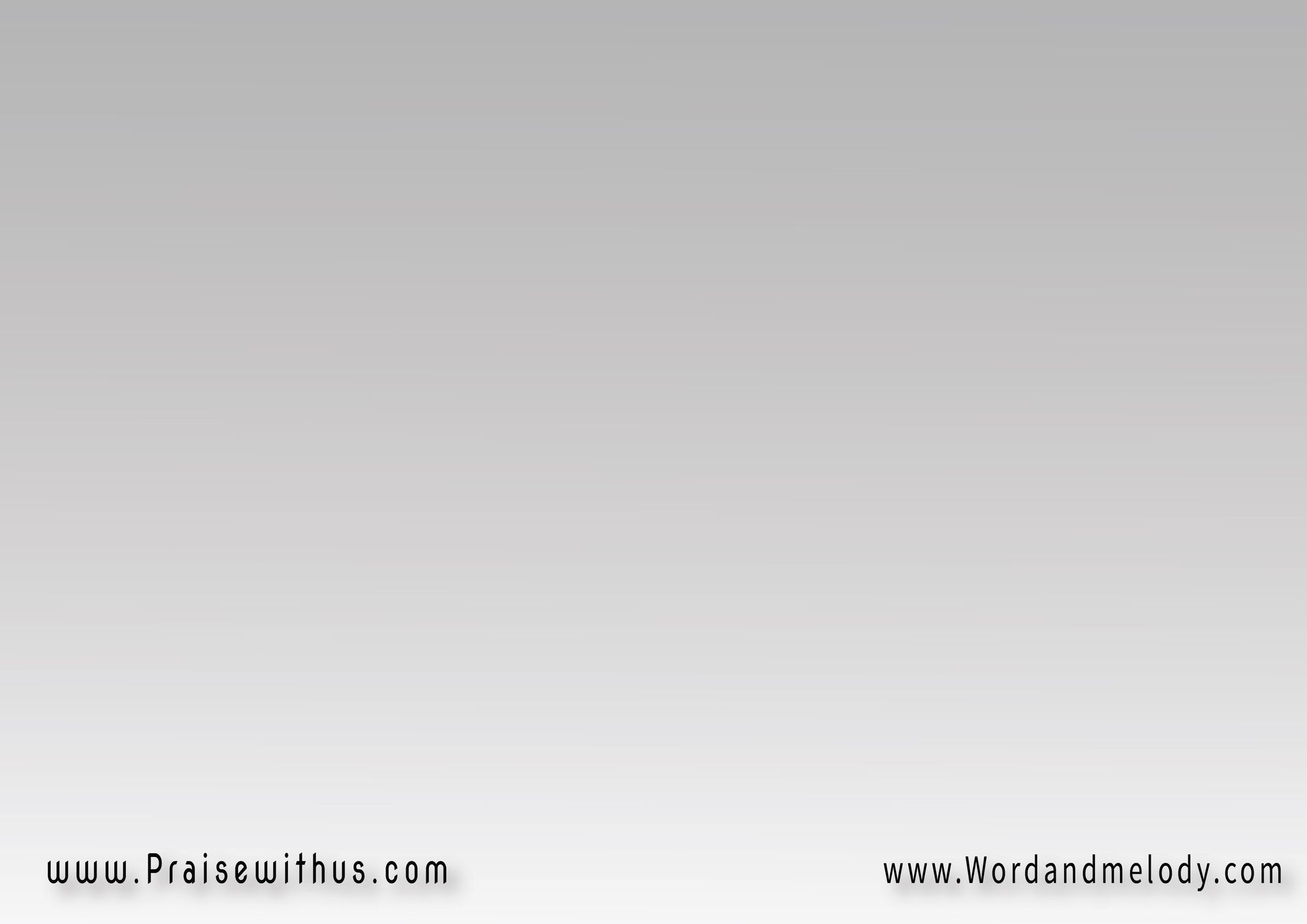 سنة مليانة بالحب يا ربي 
رقّة قلبك أسرت قلبي
)خيرك مالي عليَّ حياتي 
شكراً ليك من قلبي ياربي)
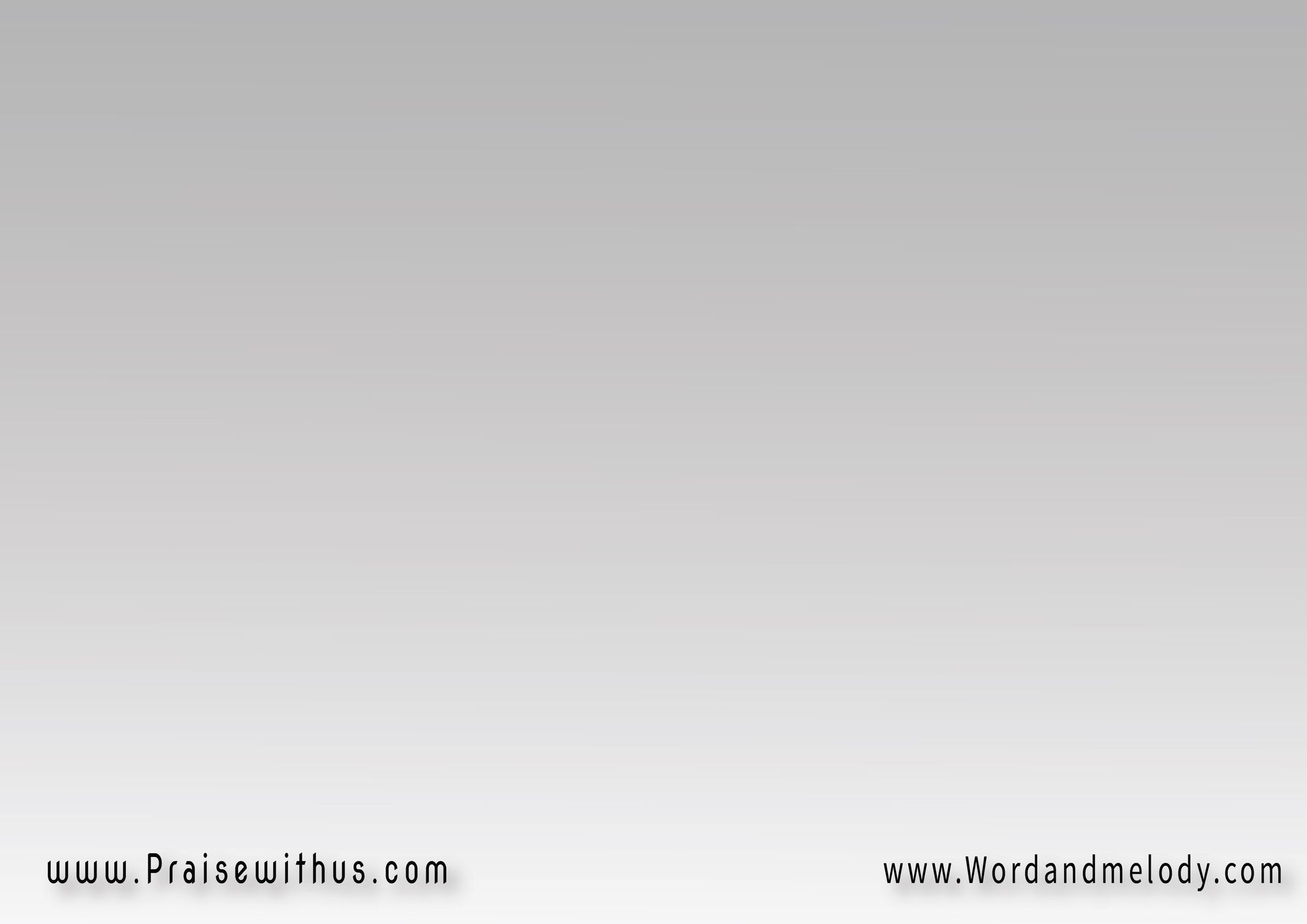 بكل كياني باهتف ليك 
باسبّح اسمك وأعليك
سني صغير وفيه ناس أكبر 
لكن أنا قلبي مليان بيك
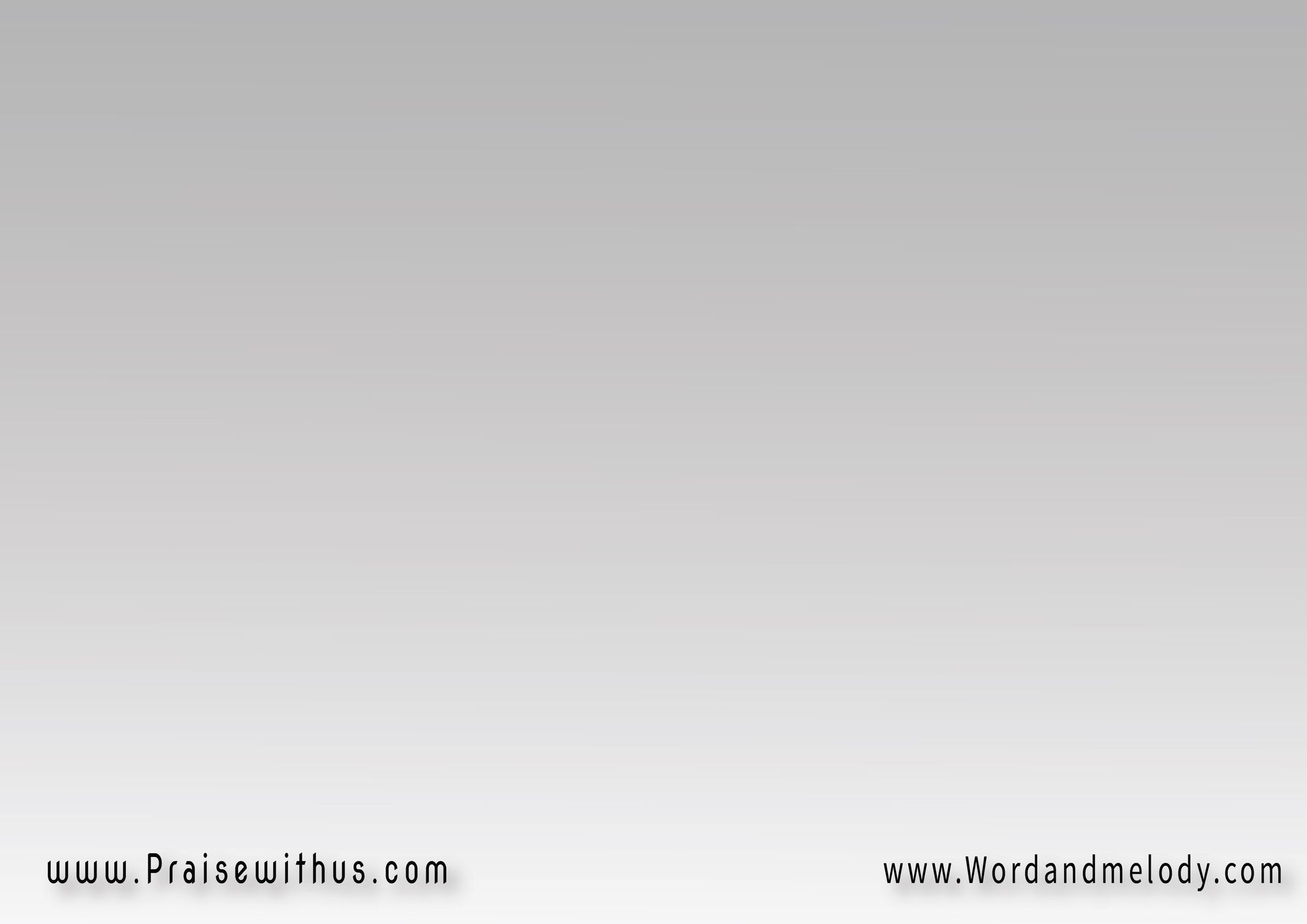 )من كل قلبي باهتف ياربي 
شكرا يا ربي شكرا ليك)2
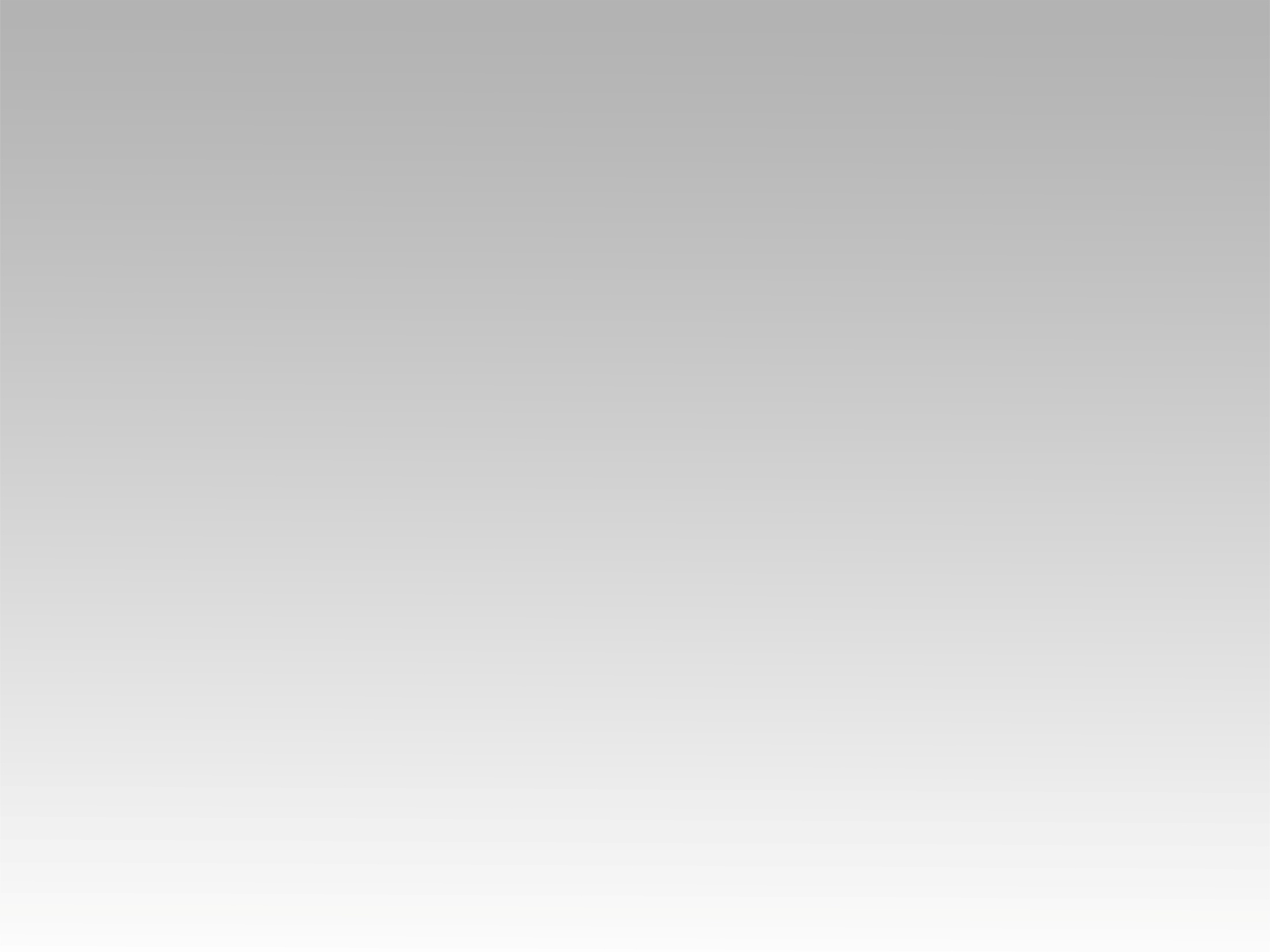 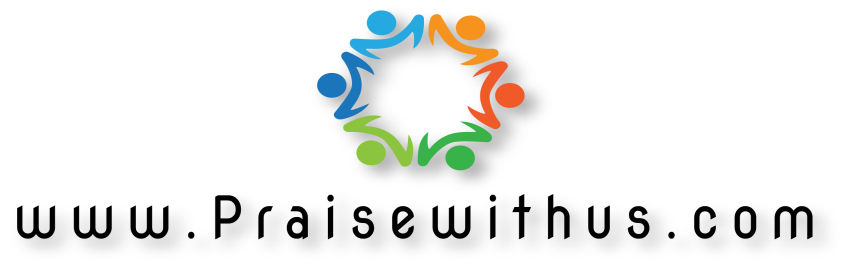